Великие путешественники мира
1492-путешествие Христофора Колумба через Атлантику
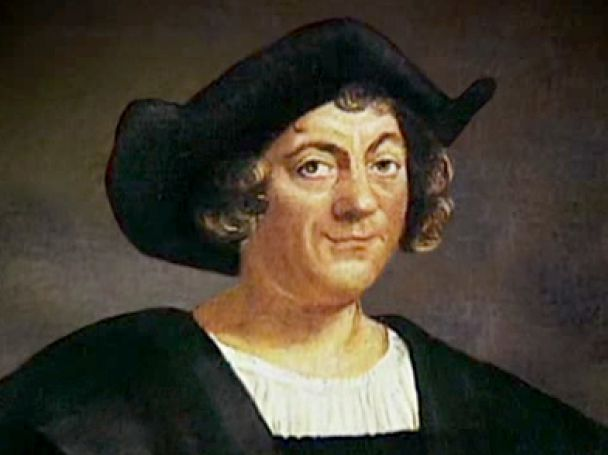 Первым добрался до Австралии
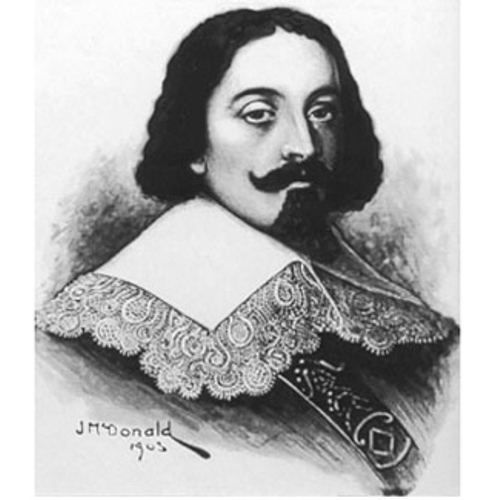 Доказал что Австралия самостоятельный материк
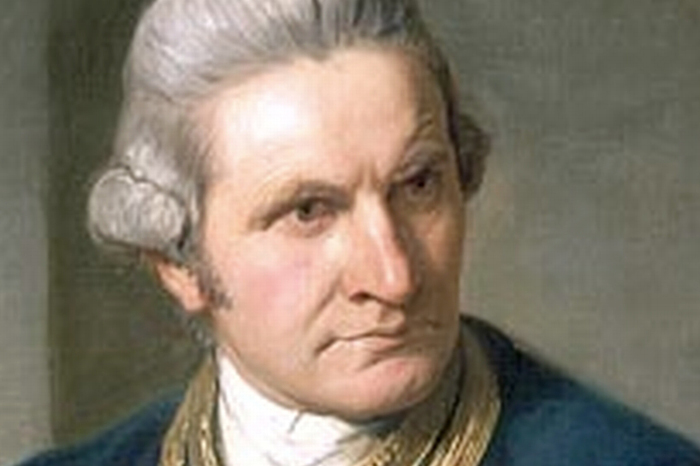 М.П. Лазарев и Ф.Ф. Беллинсгаузен-открыли шестой материк
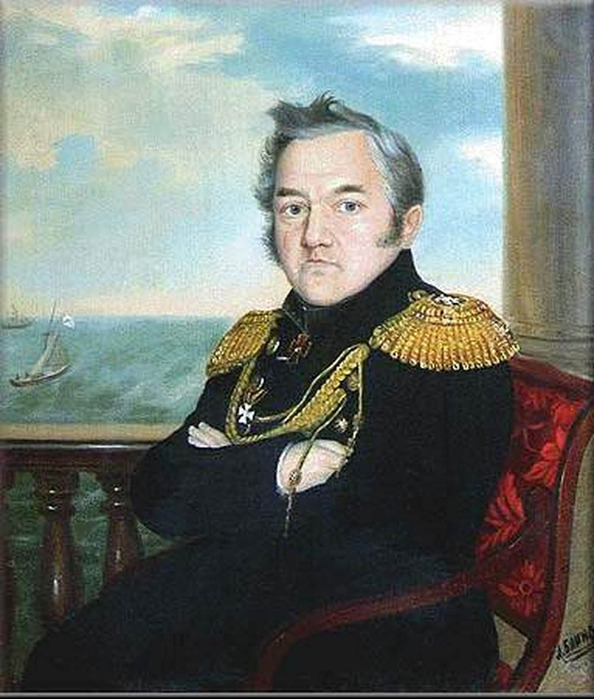 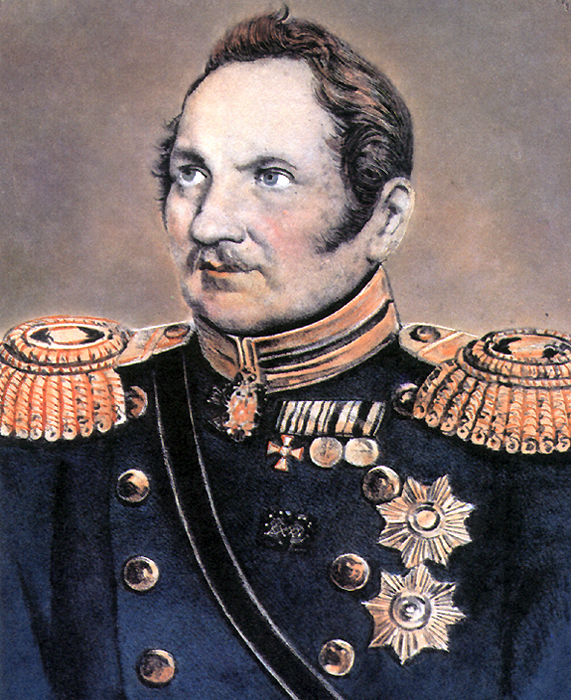 Снарядил девять научно-исследовательских экспедиций в Антарктиду, в четырёх из них принял личное участие.
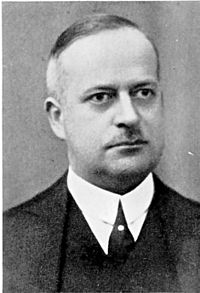 Первый исследователь, устроивший зимовку на материке.
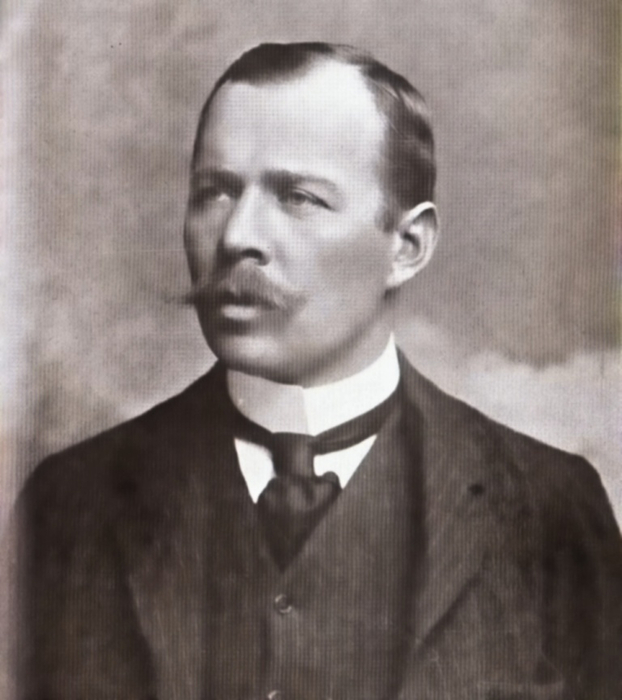 24 года путешествовал по странам Азии
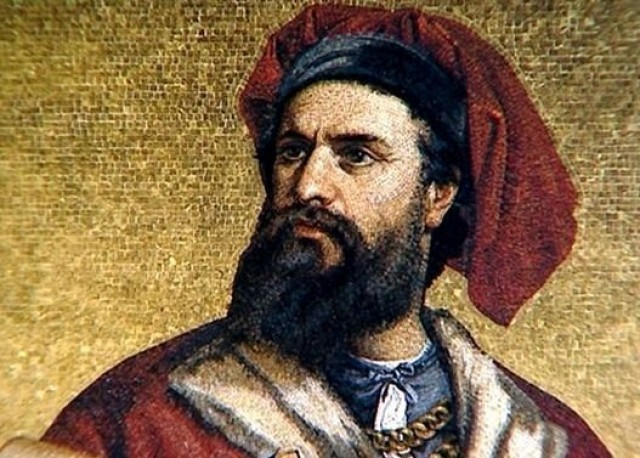 Совершил первое кругосветное путешествие
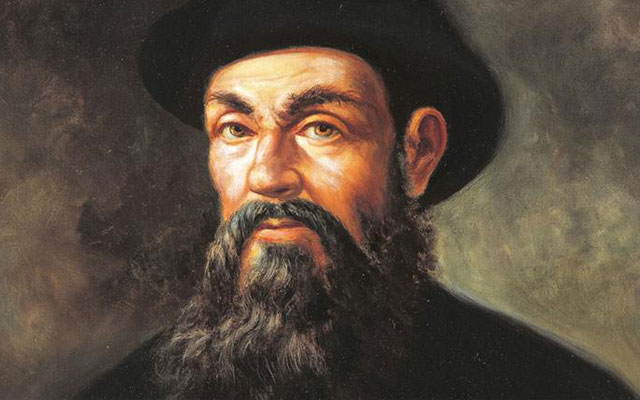 В 1909 первым достиг Северного полюса
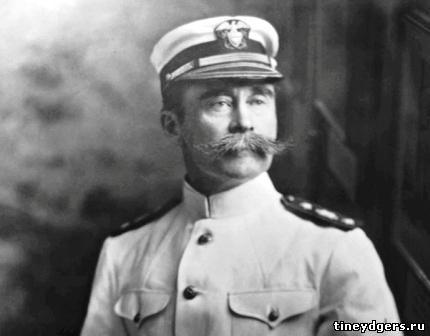 Первым проложил путь в Индию
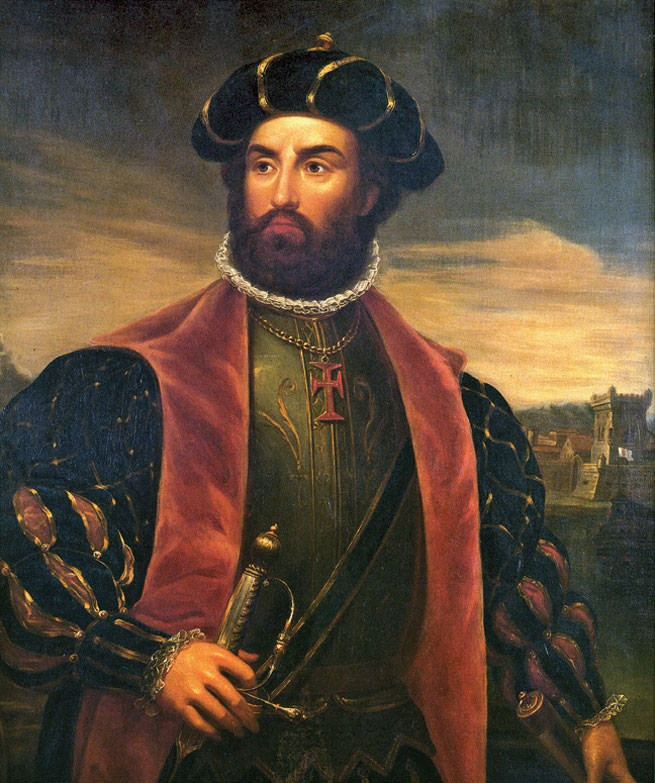 Нанес на карту 20 горных хребтов, ряд озер и рек
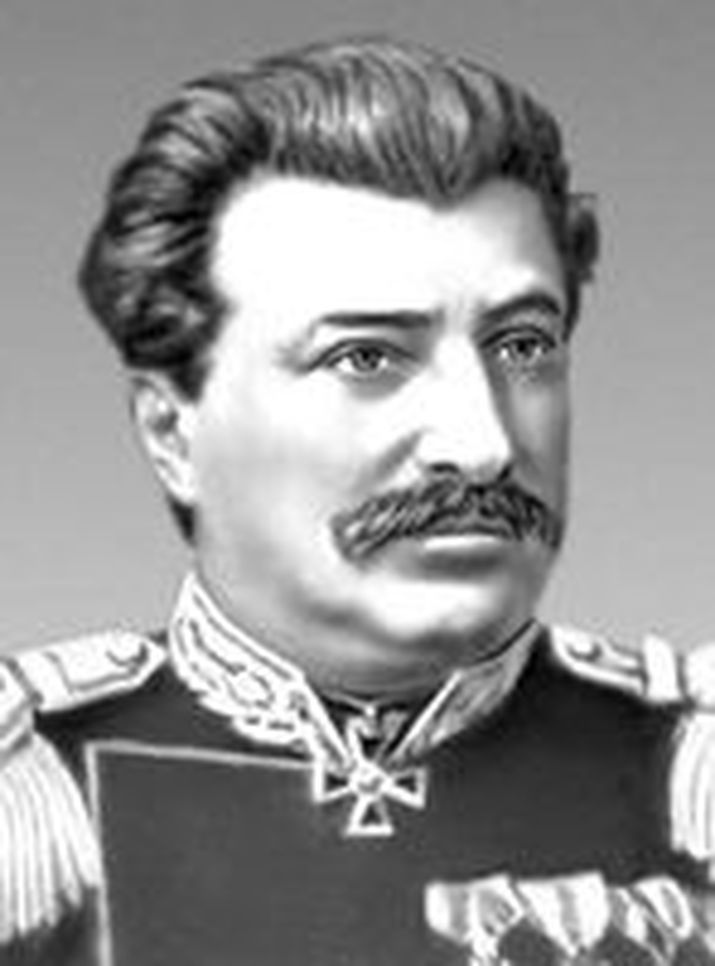 Открыл один из крупных водопадов - Виктория
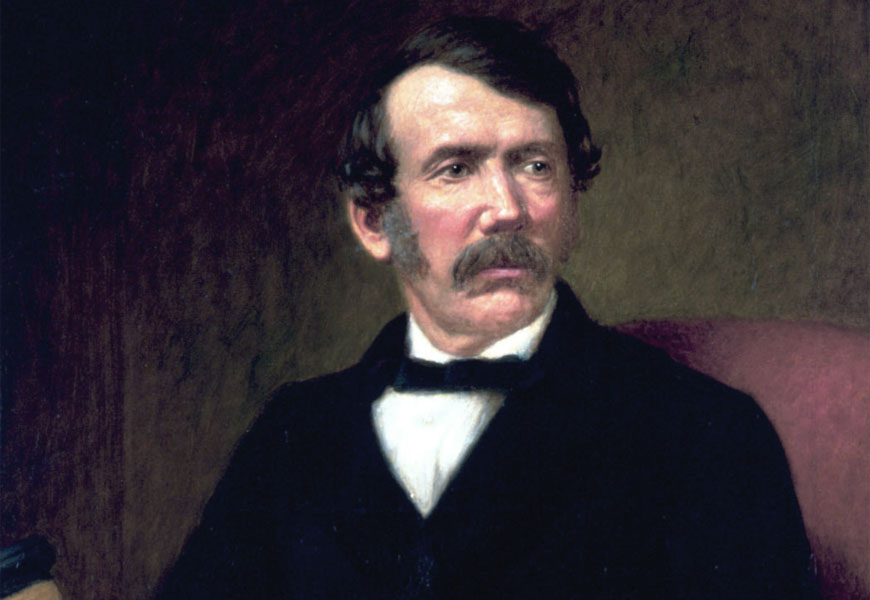 В 1911 г. первым достиг Южного полюса
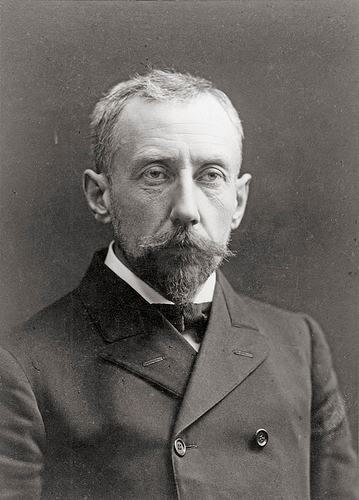 Совершил путешествие по Персии, Индии и Турции, составил описание этого путешествия в книге «Хождение за три моря».
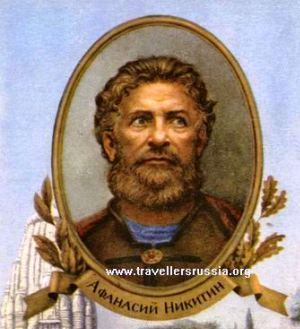 Возглавил первое русское кругосветное плавание
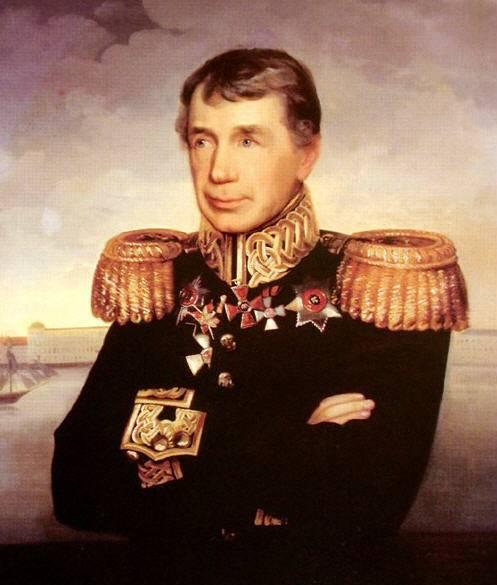 Открыл пролив между Азией и Америкой
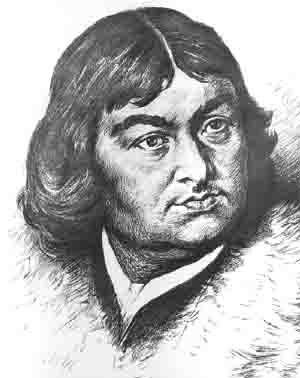 КАПИТАНЫ На полярных морях и на южных,По изгибам зеленых зыбей,Меж базальтовых скал и жемчужныхШелестят паруса кораблей.Быстрокрылых ведут капитаны,Открыватели новых земель,Для кого не страшны ураганы,Кто изведал мальстремы и мель.Чья не пылью затерянных хартий -Солью моря пропитана грудь,Кто иглой на разорванной картеОтмечает свой дерзостный путьИ, взойдя на трепещущий мостик,Вспоминает покинутый порт,Отряхая ударами тростиКлочья пены с высоких ботфорт,Или, бунт на борту обнаружив,Из-за пояса рвет пистолет,Так, что сыпется золото с кружев, С розоватых брабантских манжет          А.С. Гумилев